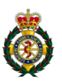 EXECUTIVE SUMMARYAmbulance Response Programme - Key Metric Variance
Week 13th Nov – 19th Nov 2017
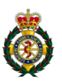 EXECUTIVE SUMMARYAmbulance Response Programme - Key Metric Variance
Week 20th Nov – 26th Nov 2017